Athens-Clarke Co. Composting
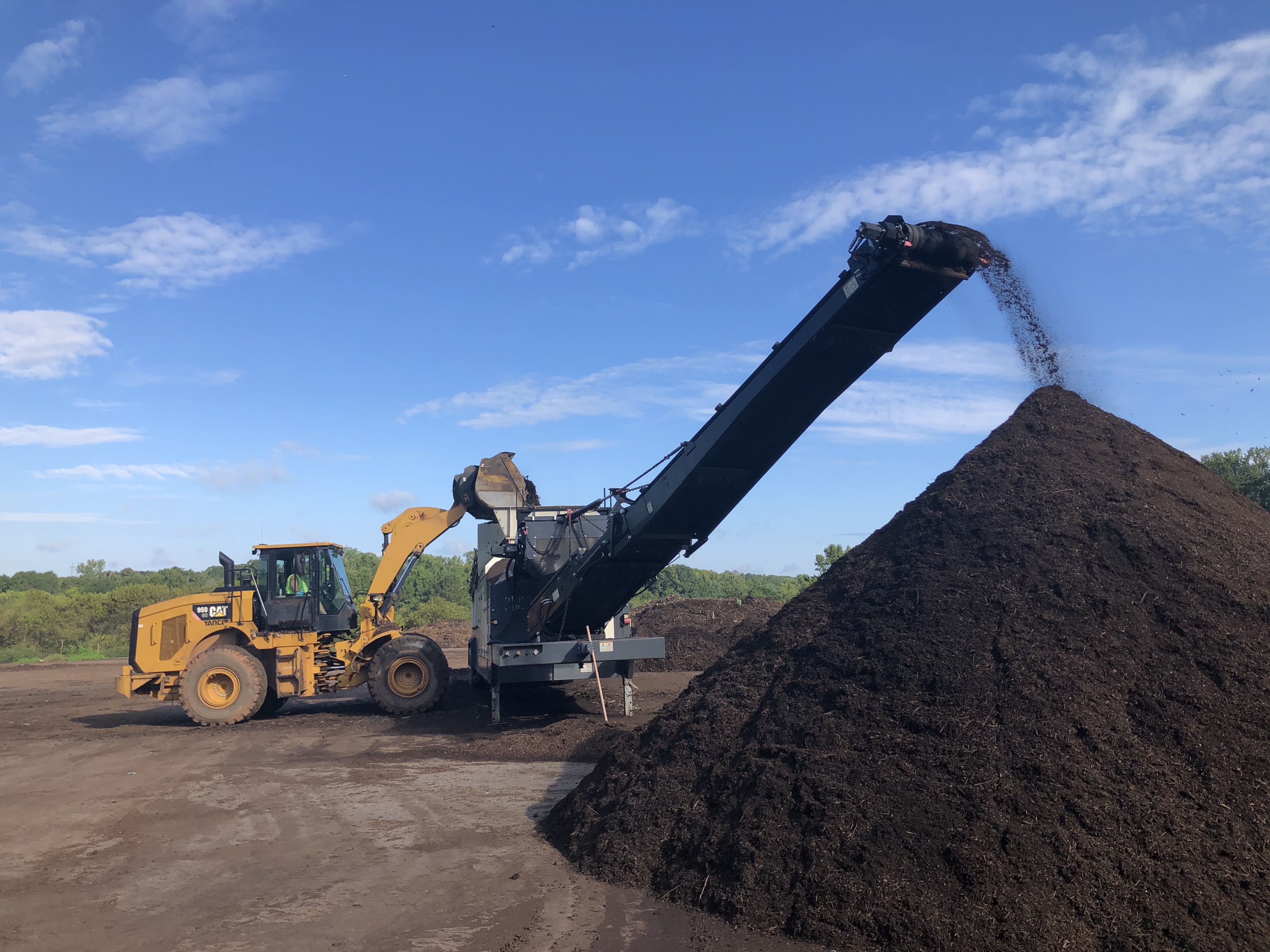 GRC Update 2022
Our Growth (even with the pandemic)Opportunity (esp. in Atlanta area)
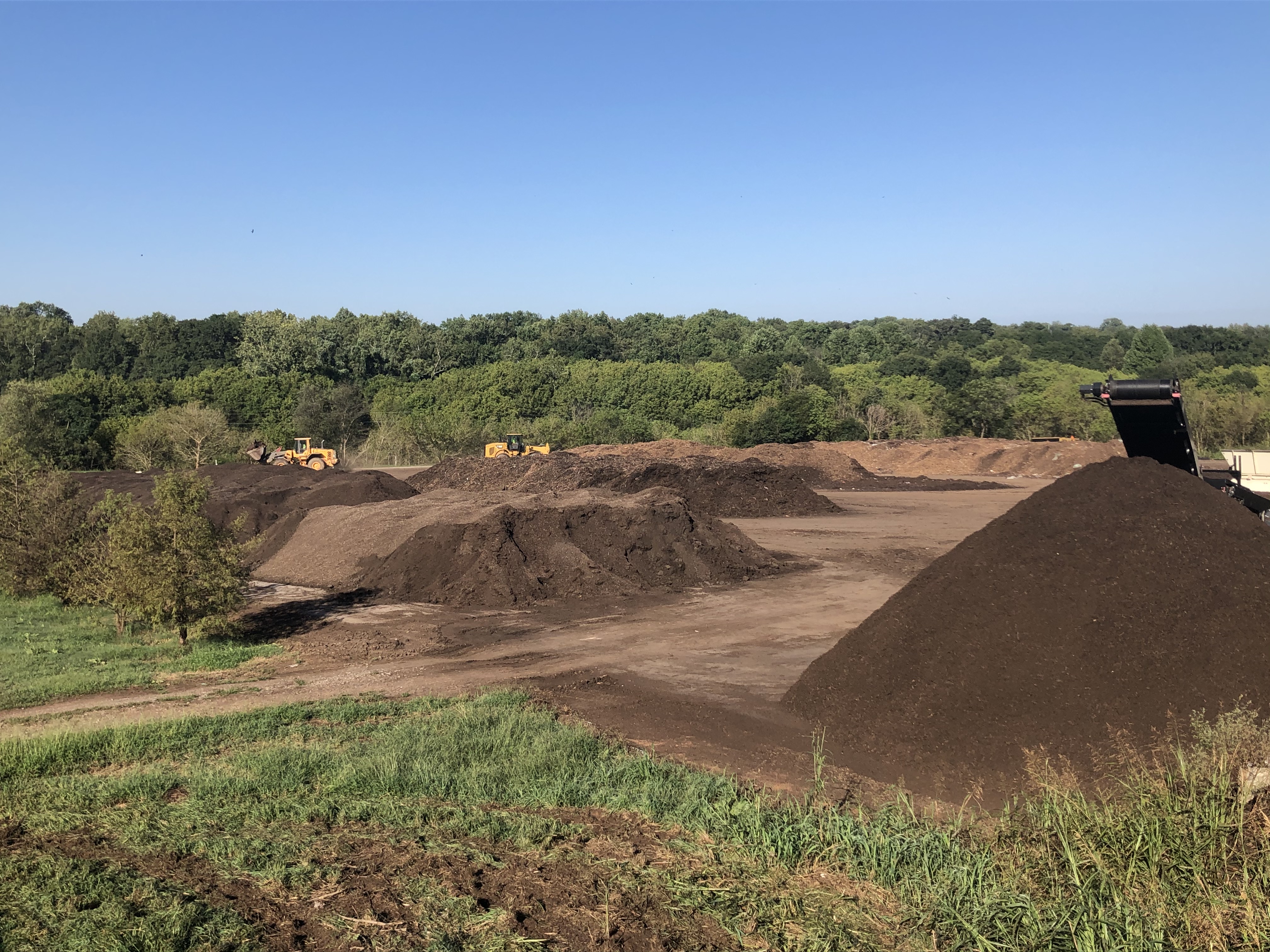 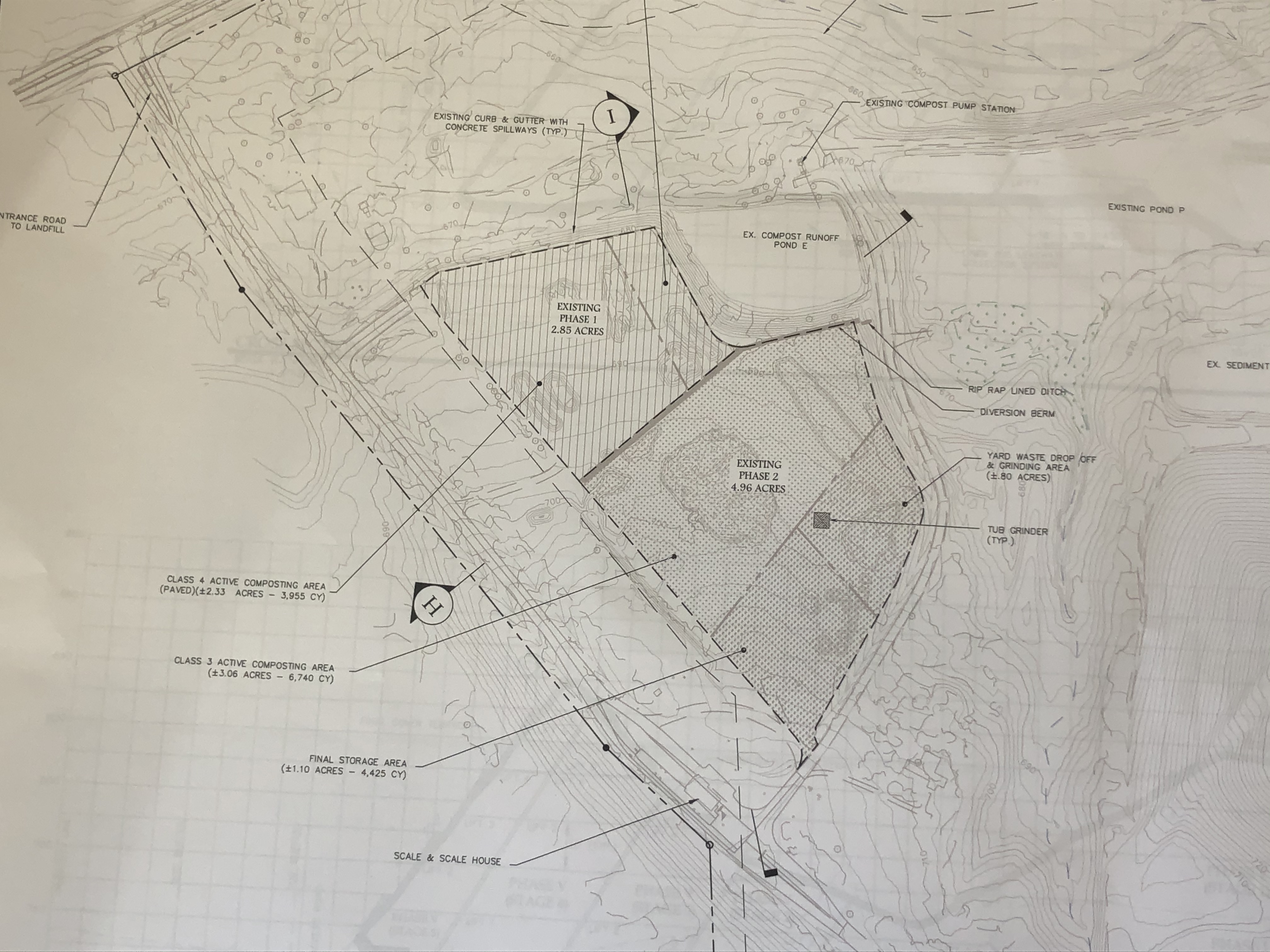 What we do
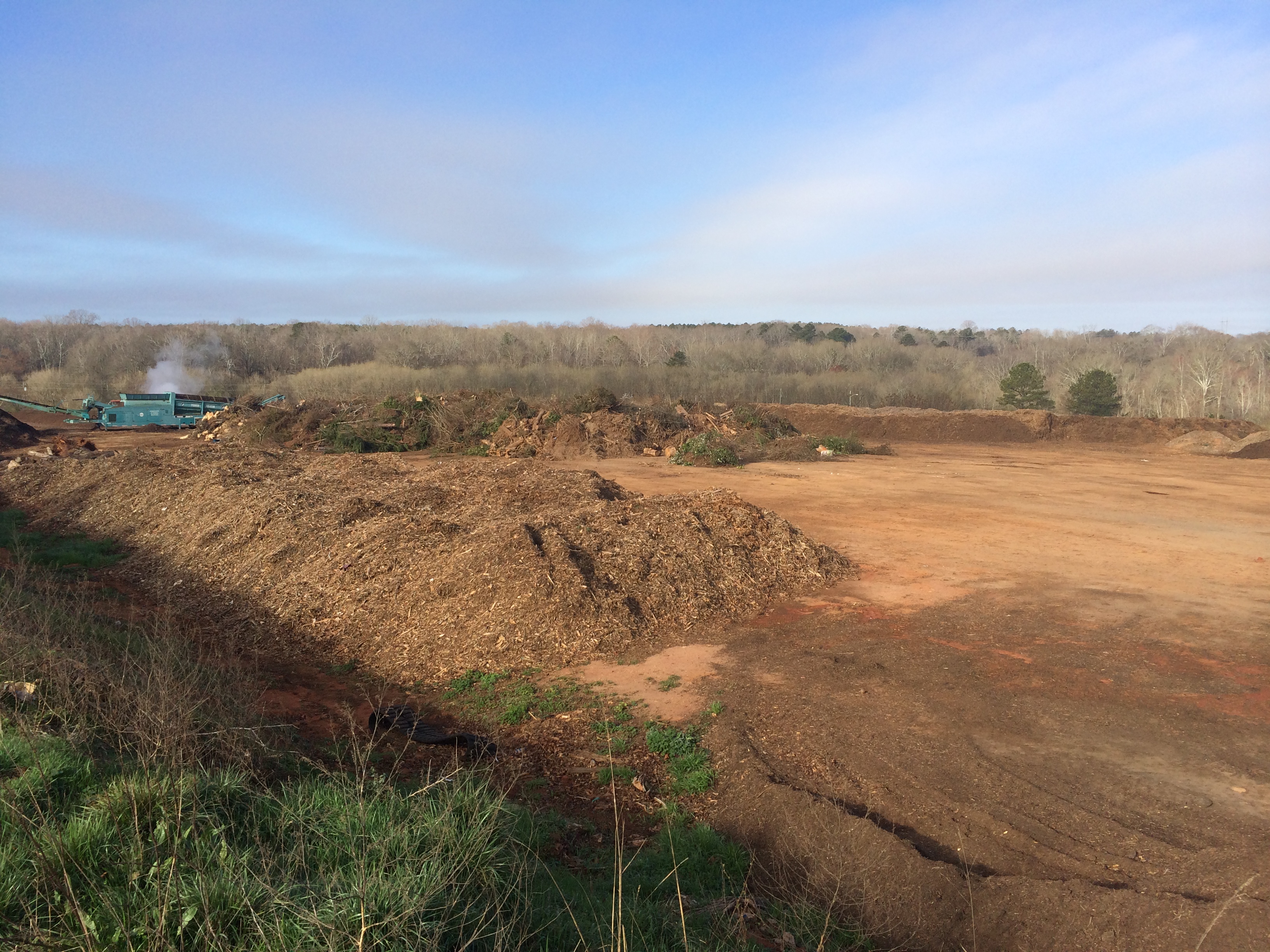 Permitted 2008  Windrows
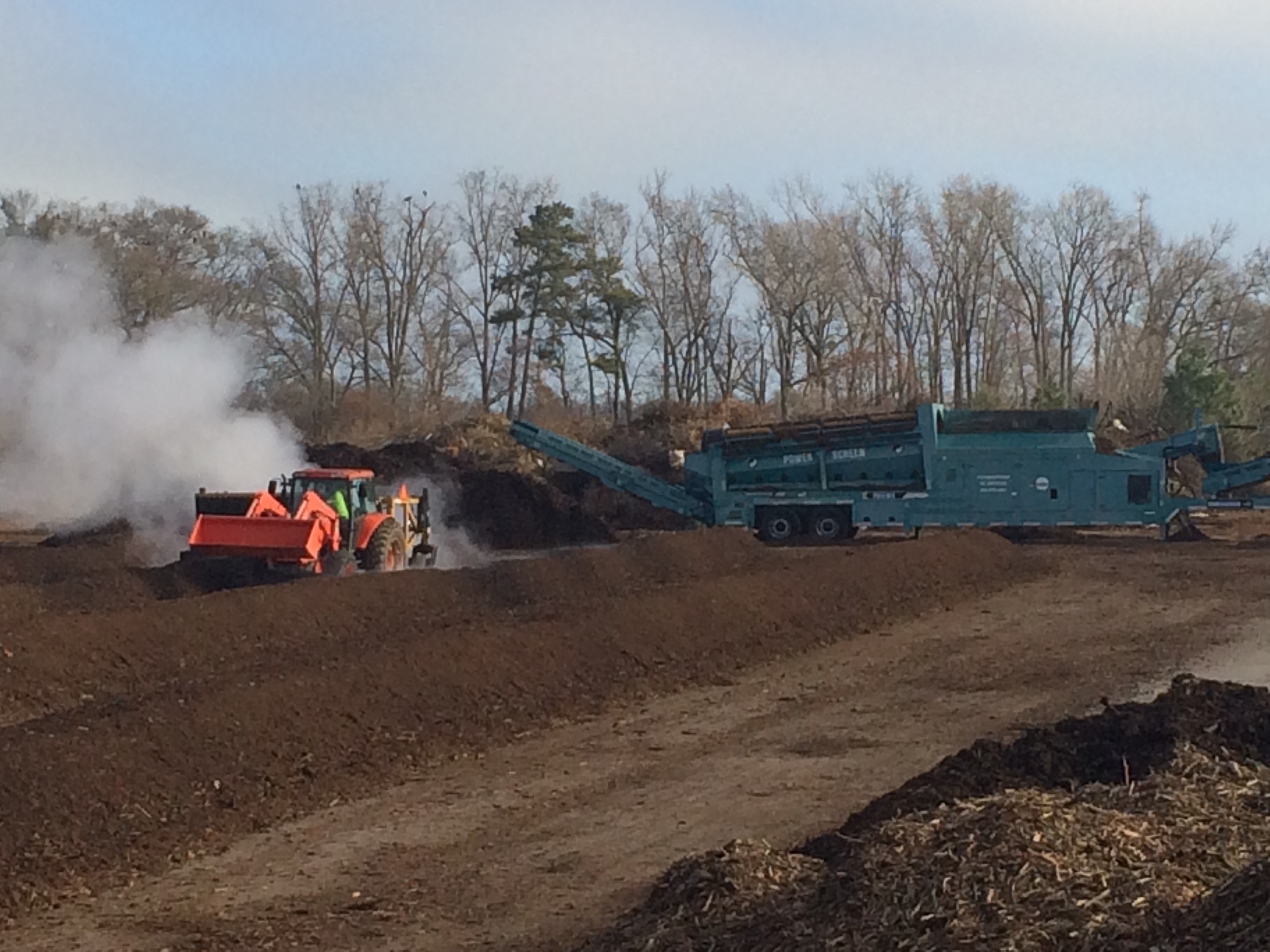 ASP 20193,600 tons biosolids, 130 tons of food
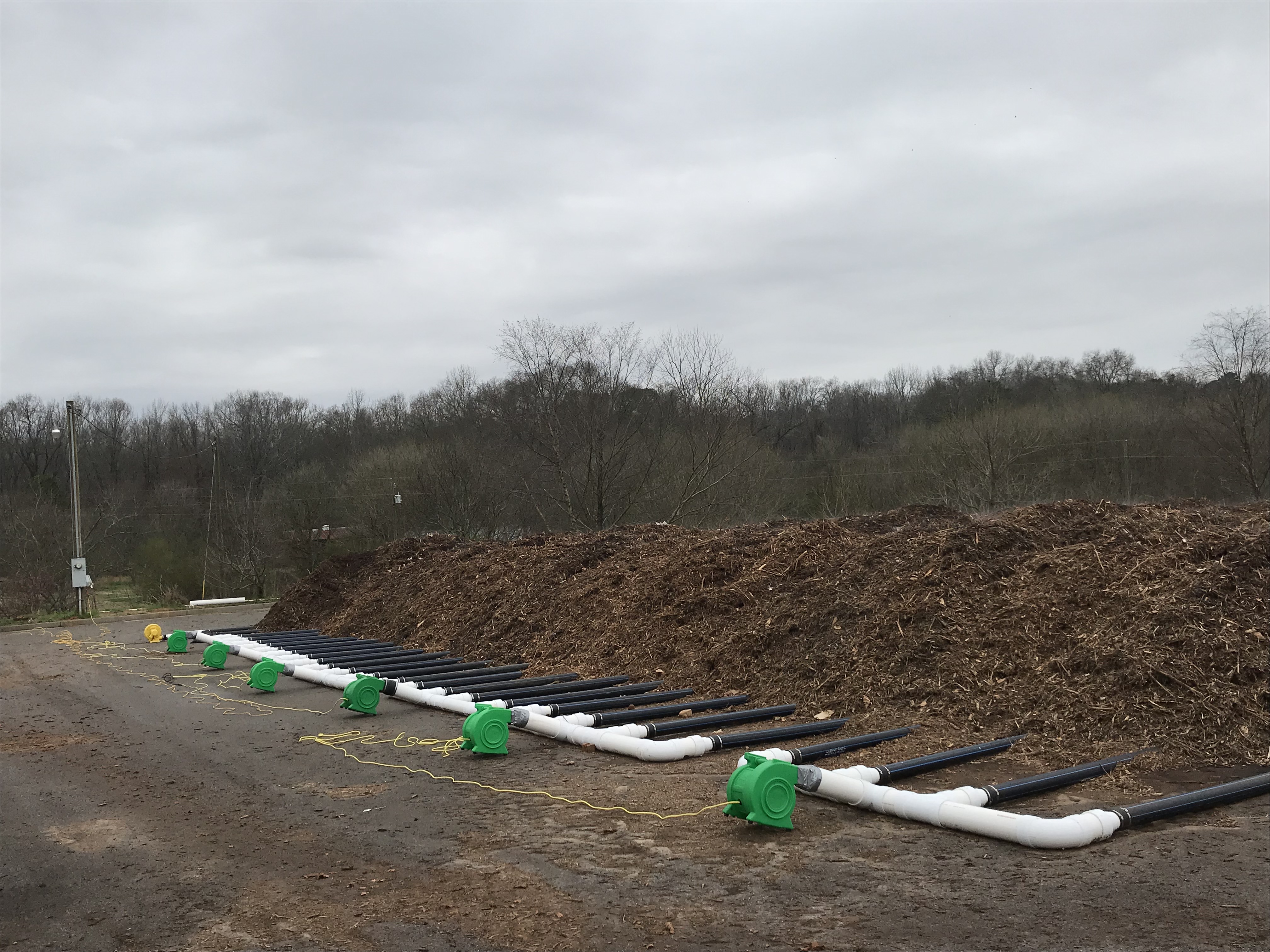 ASP 20226,000 tons biosolids 3,000 tons of food
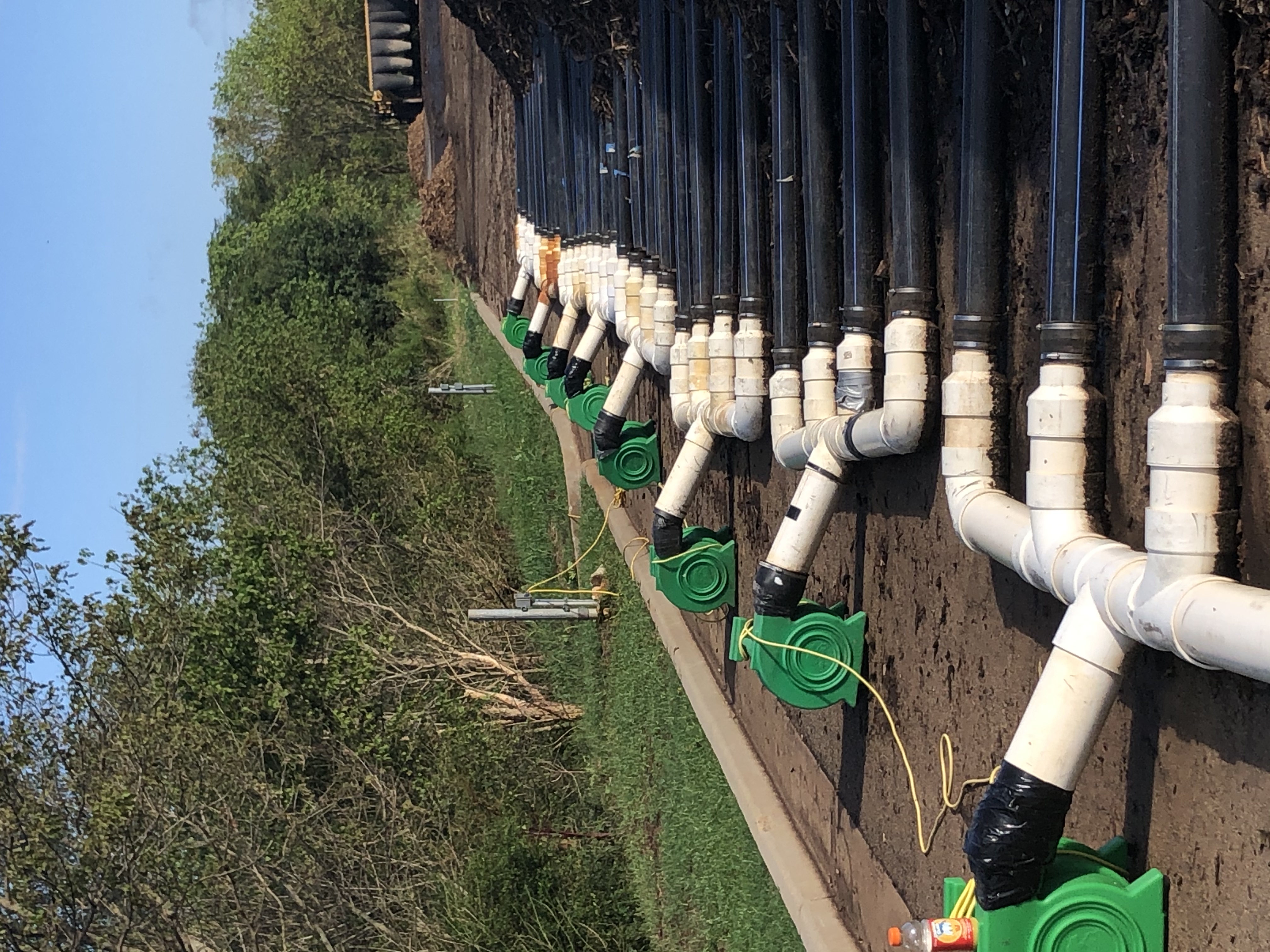 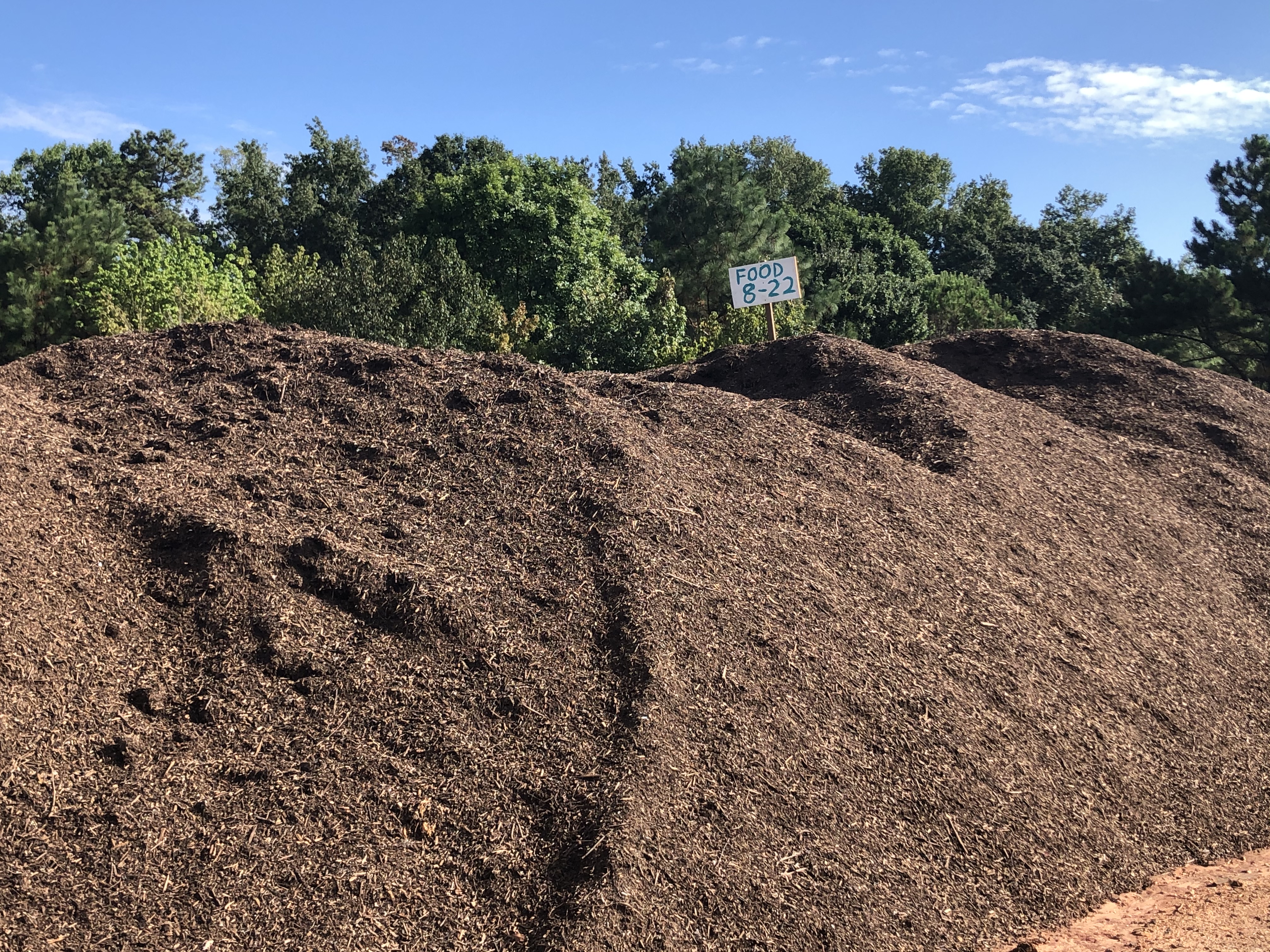 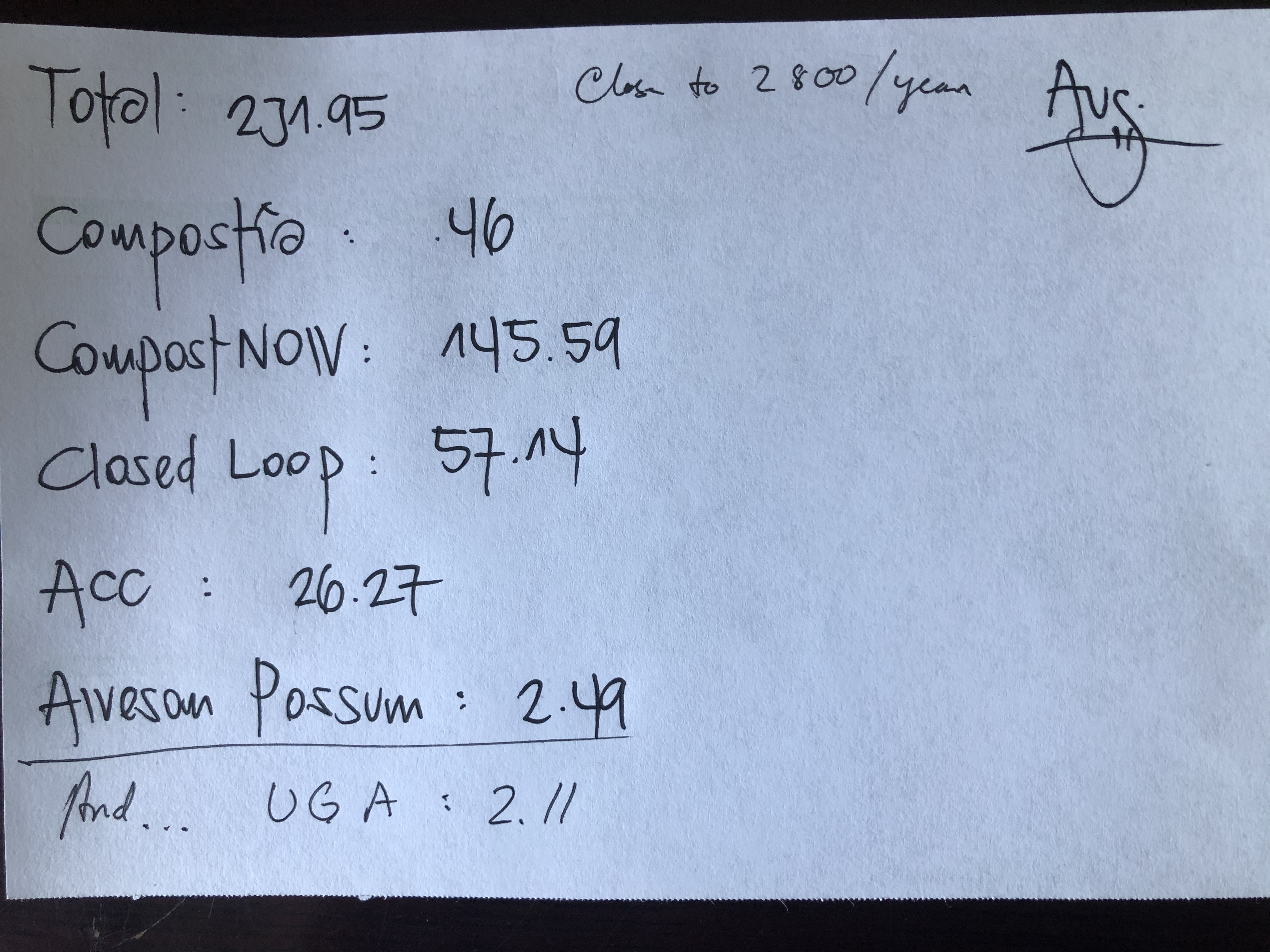 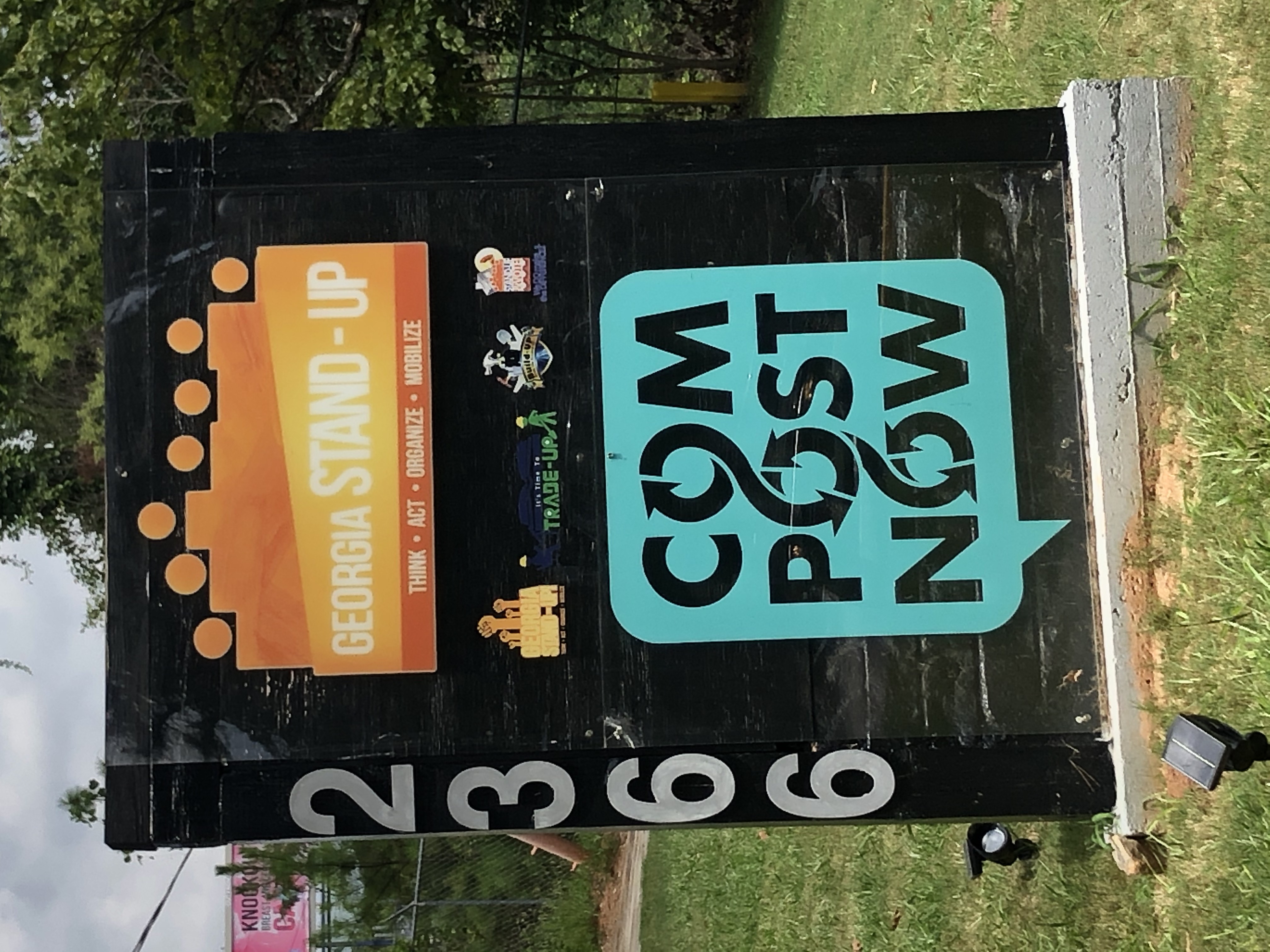 Compost Now Atlanta Facility
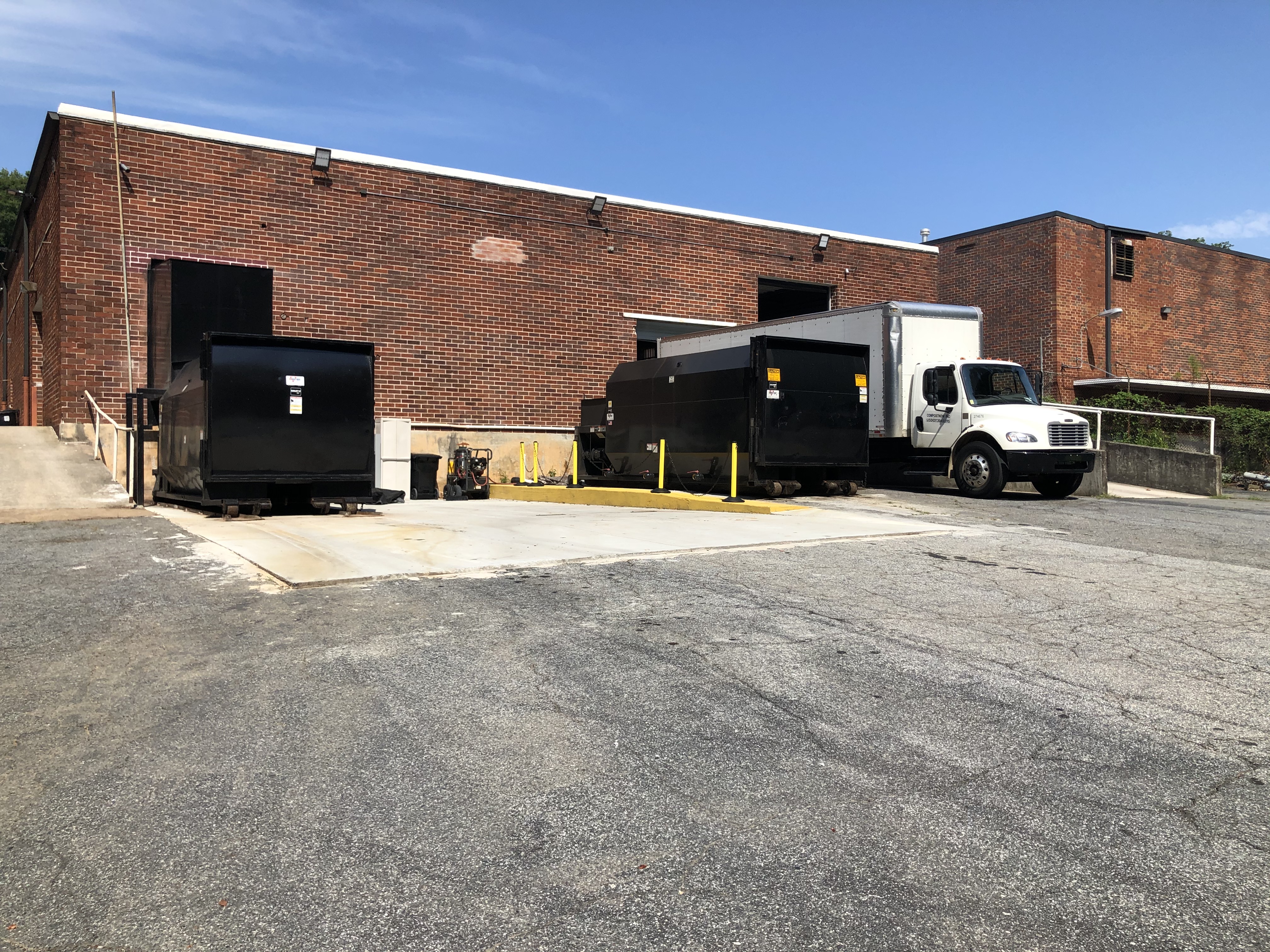 Container Cleaning
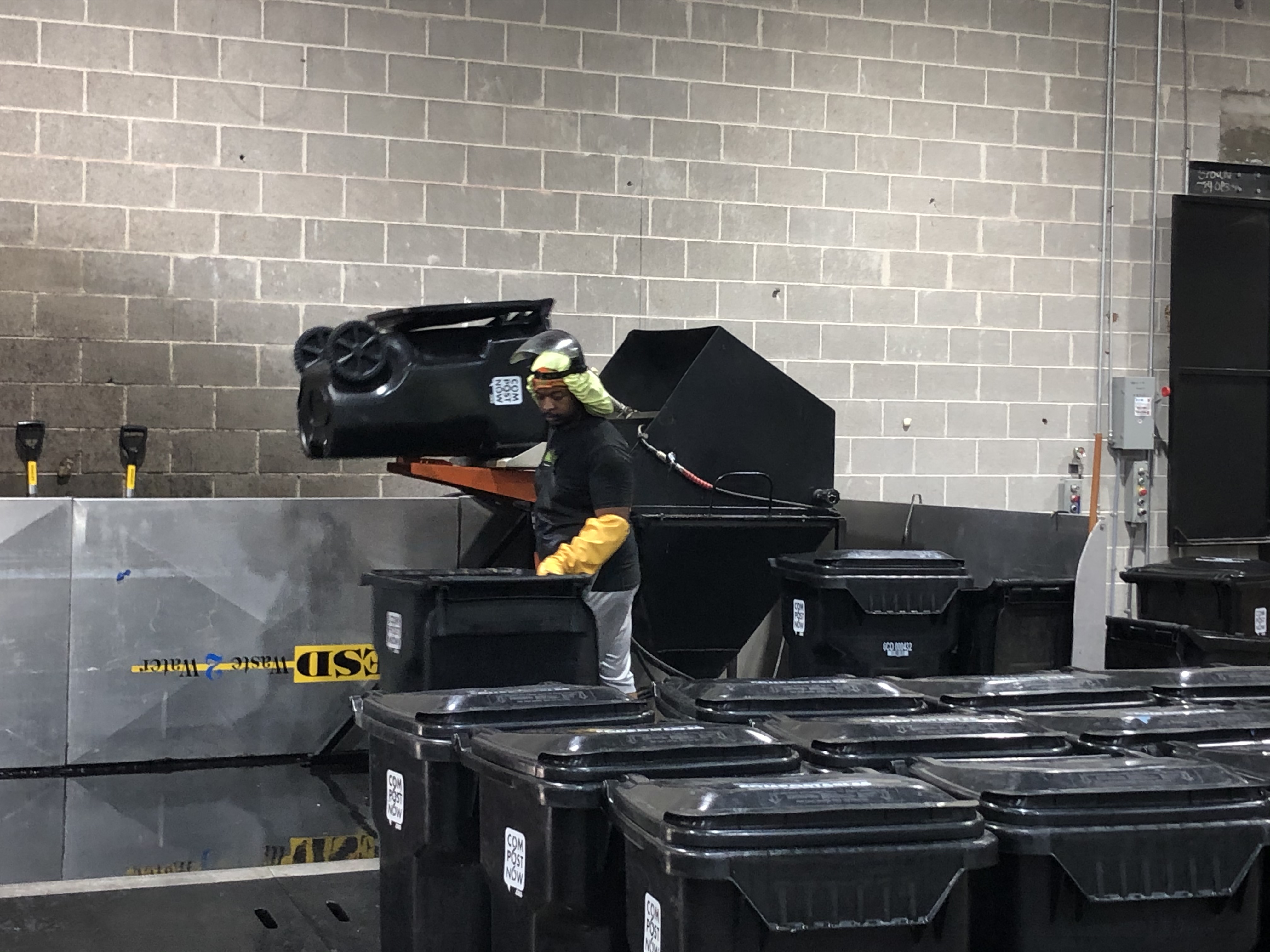 Roll Cart Tipper
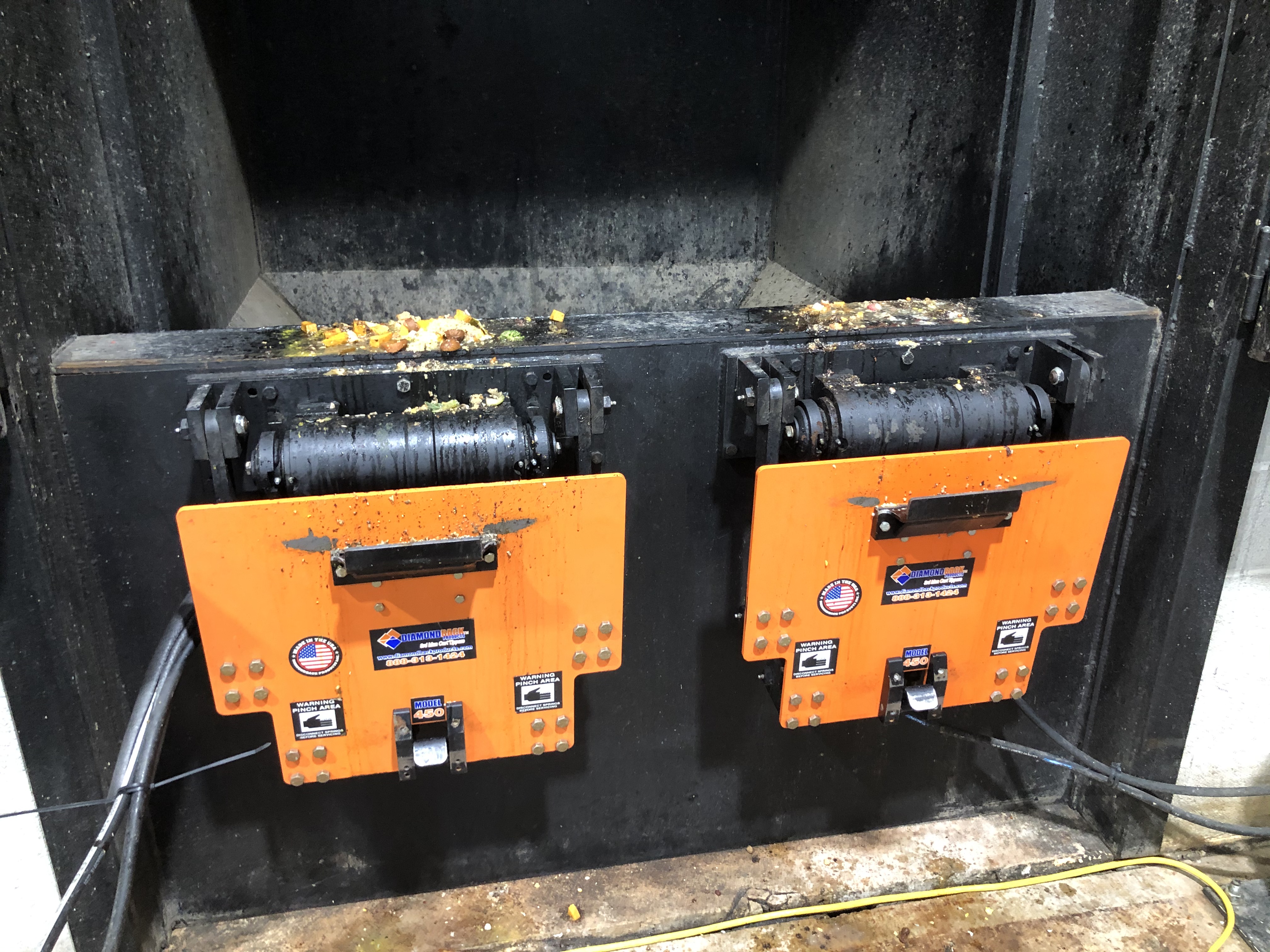 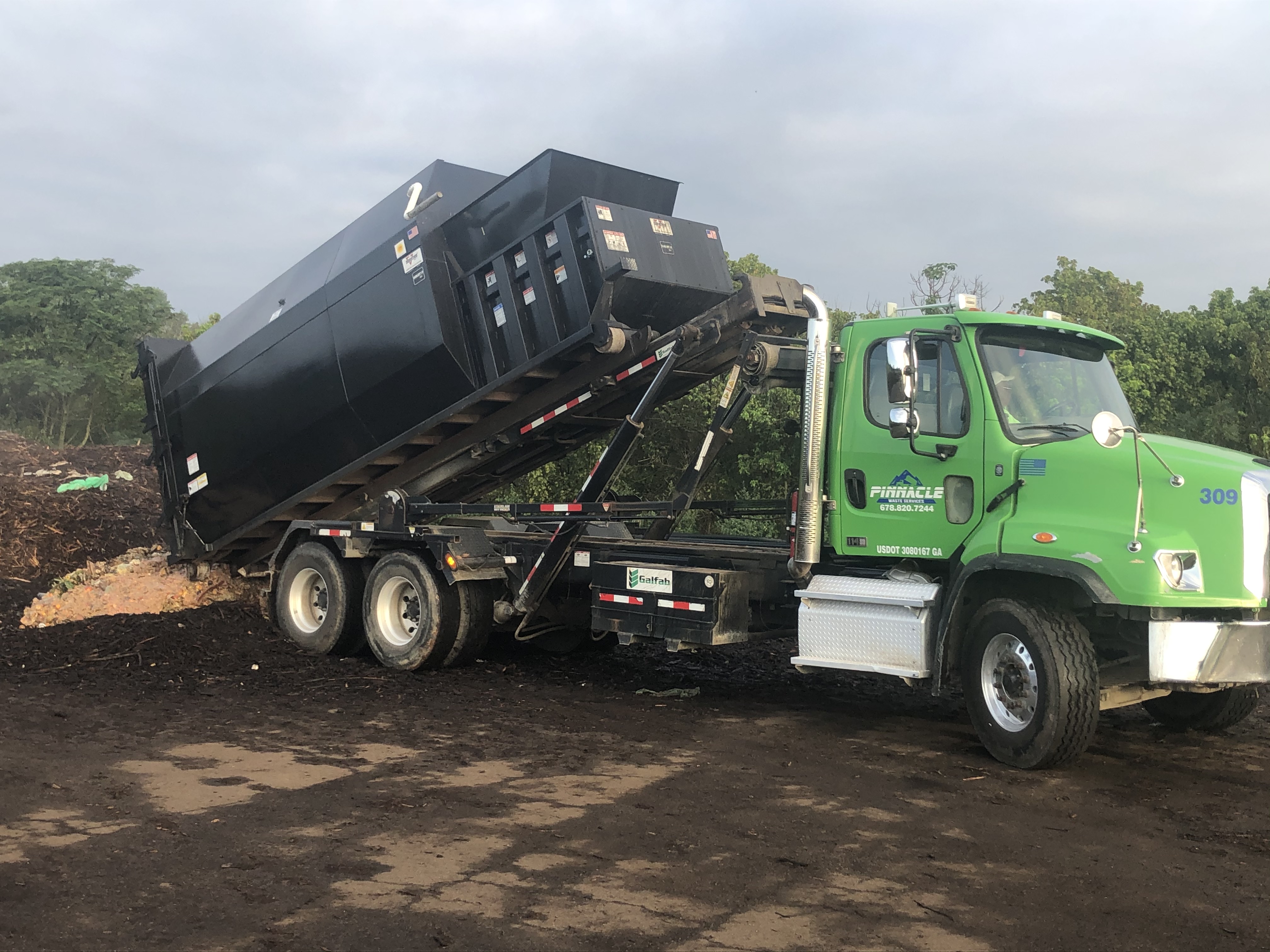 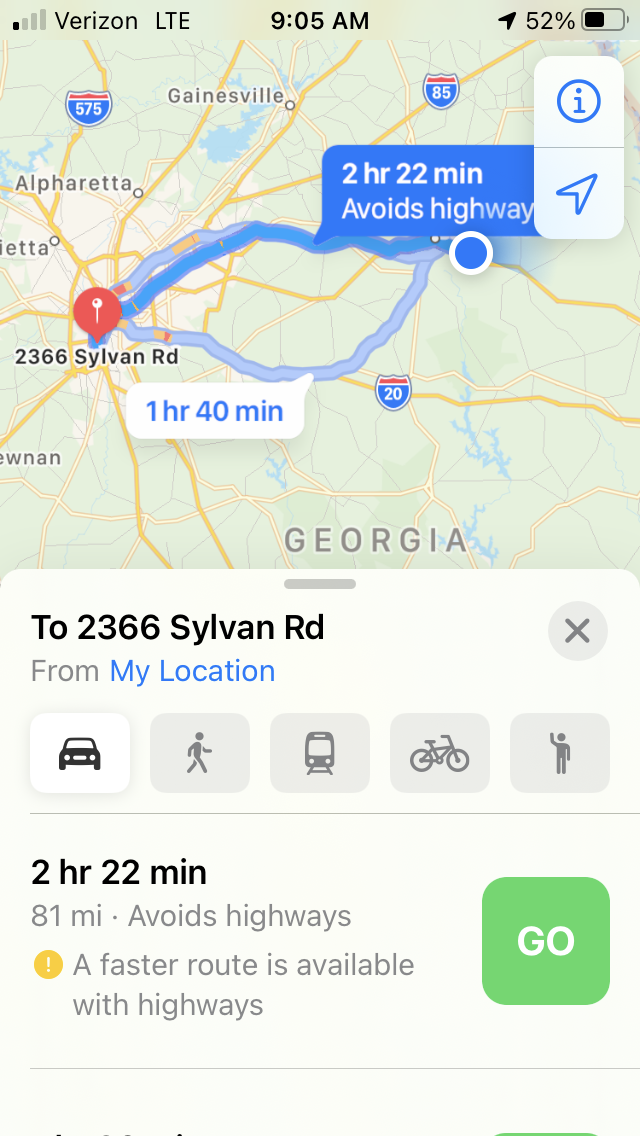 Opportunity #1Mercedes Benz StadiumGa AquariumAmericus AmphitheatreWaste Management
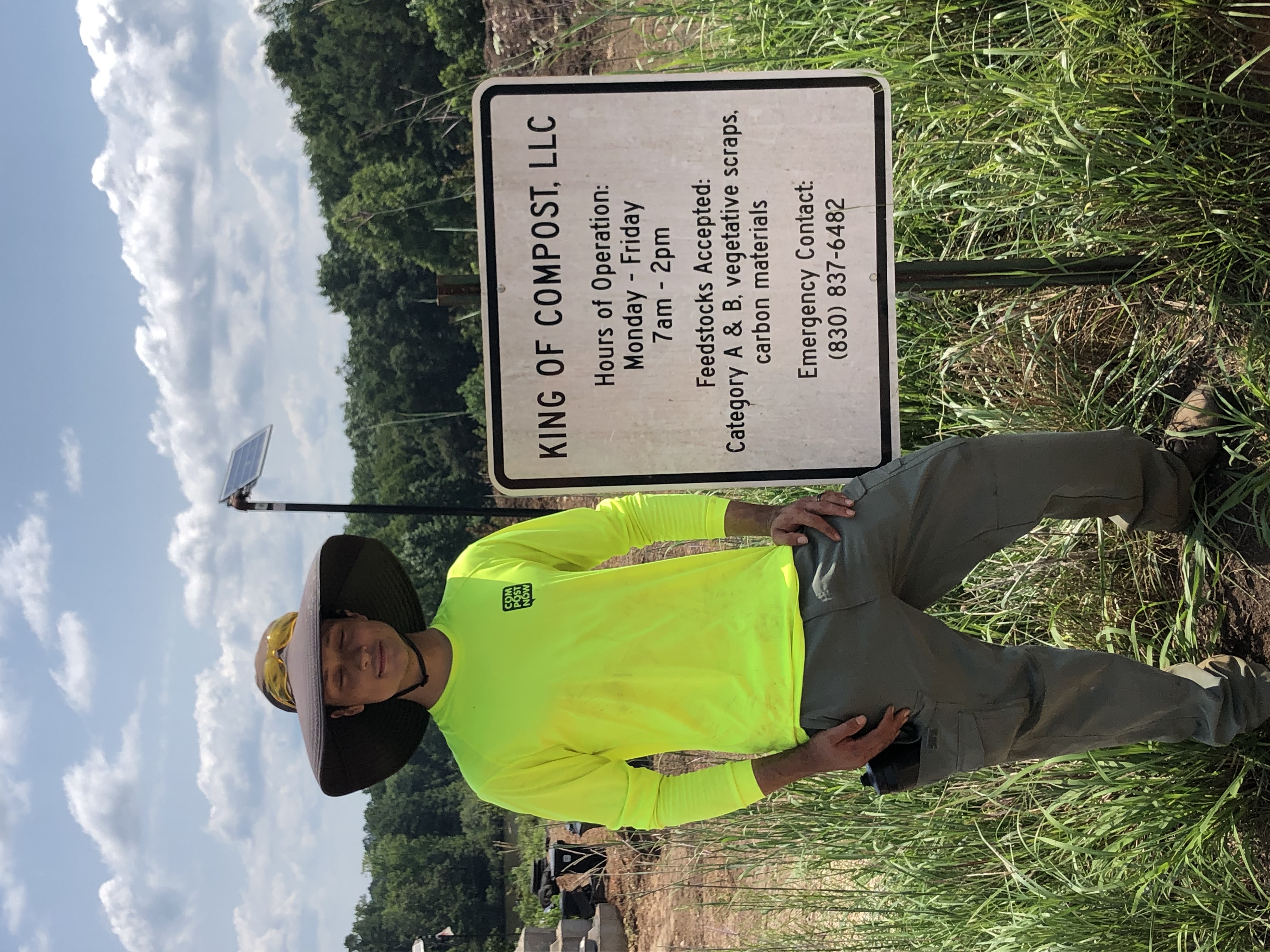 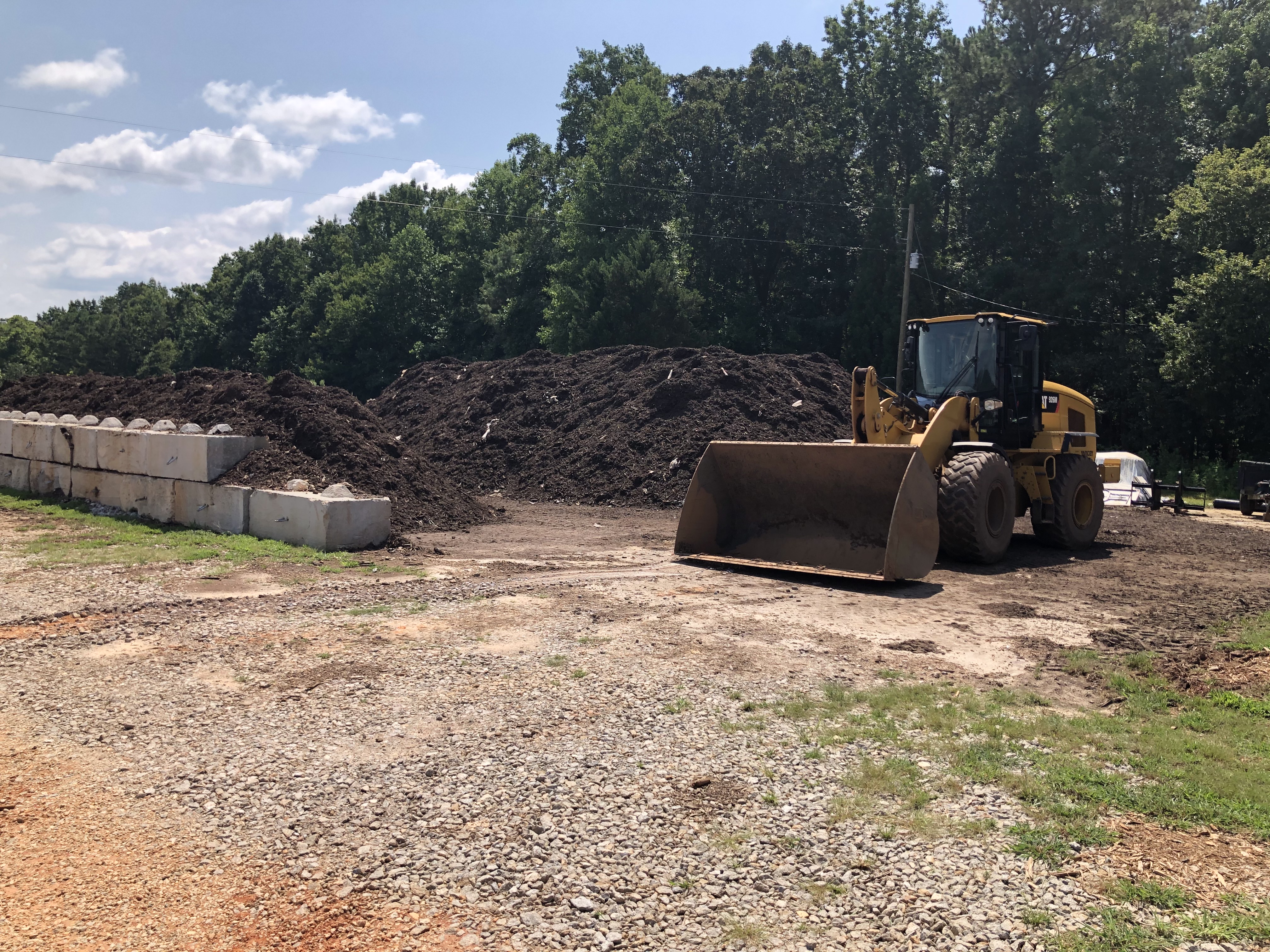 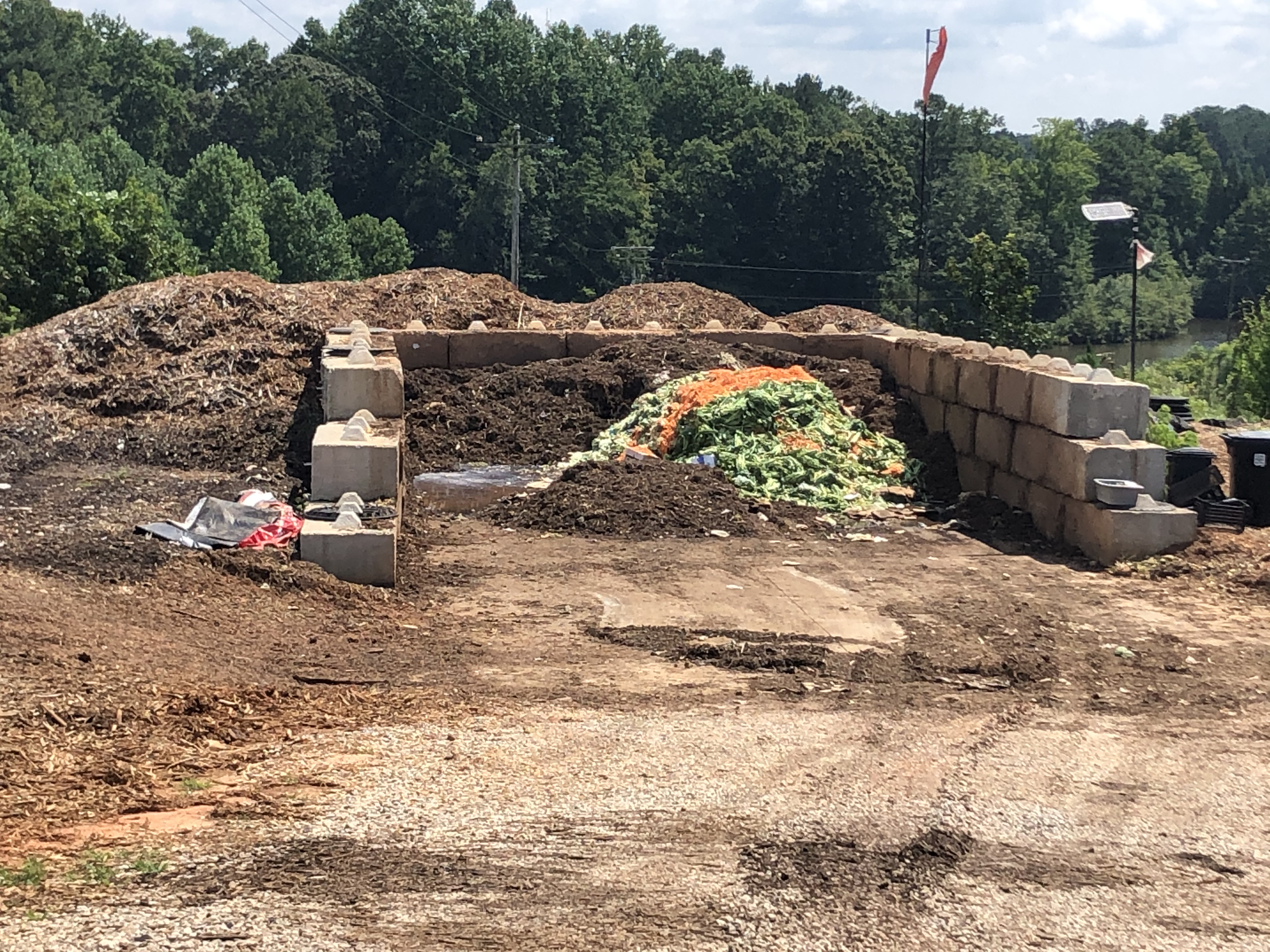 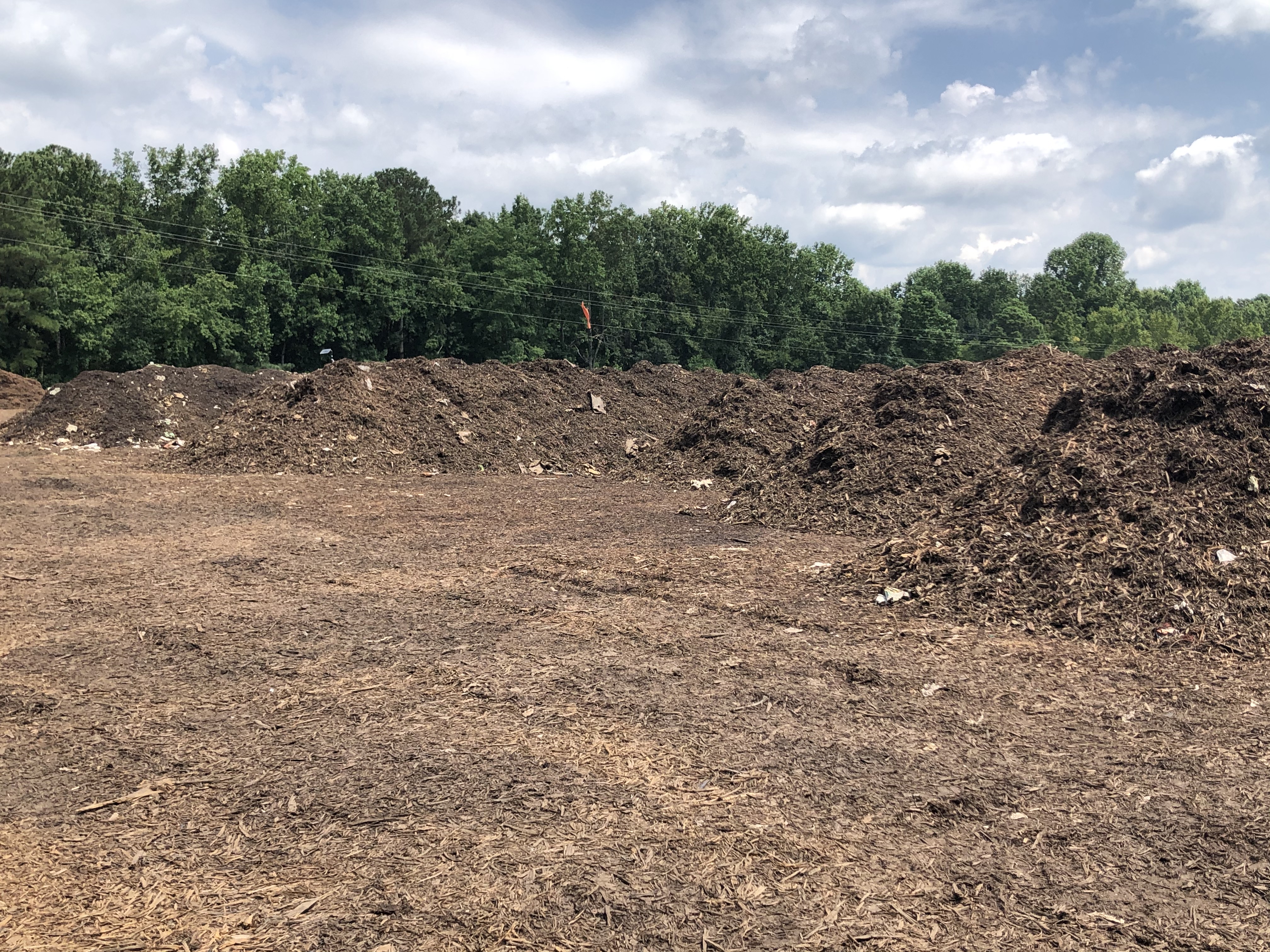 Composting can be simple and straight forward,3:1   4:1  volumesmoisture
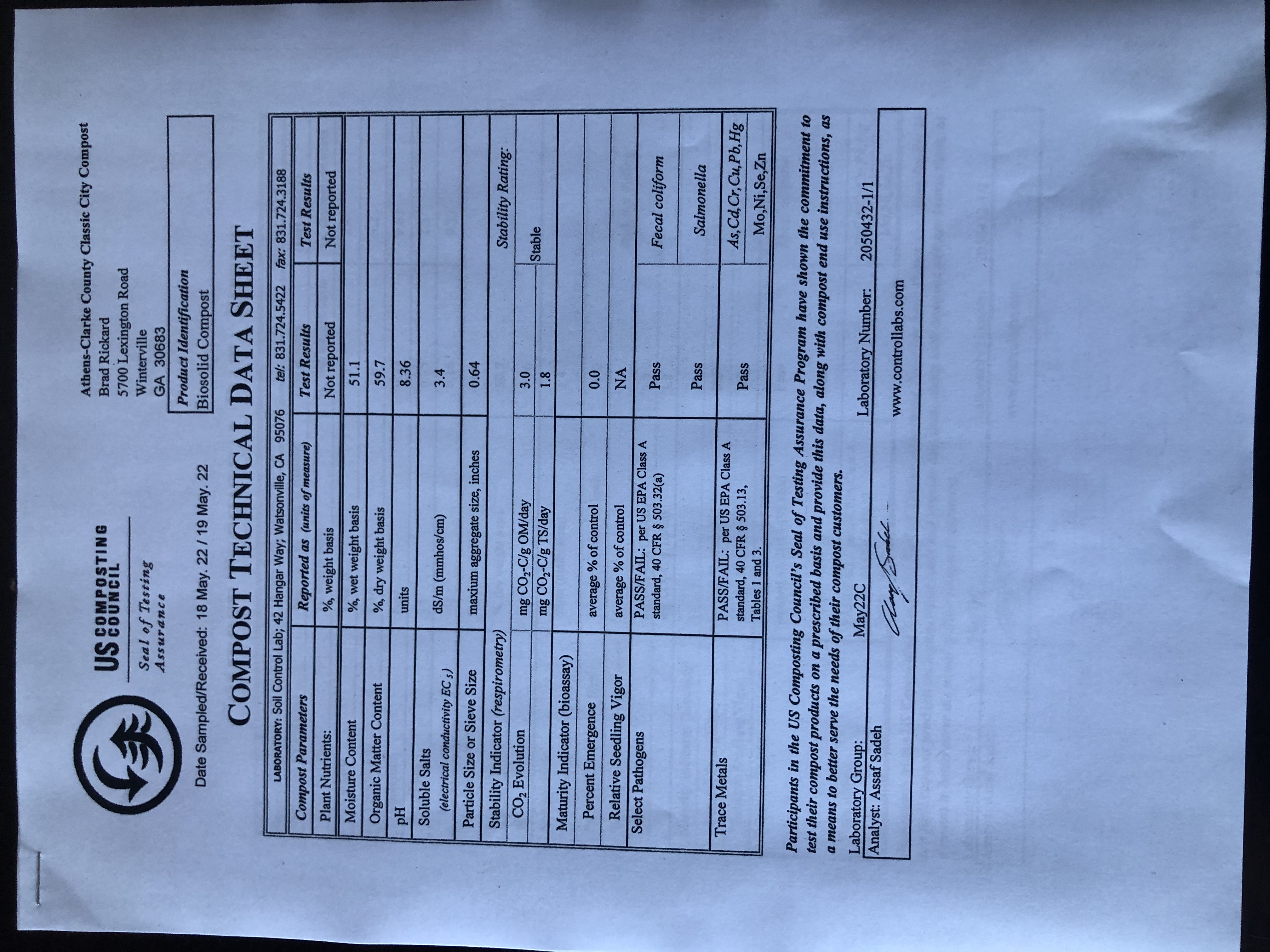 Opportunity #2
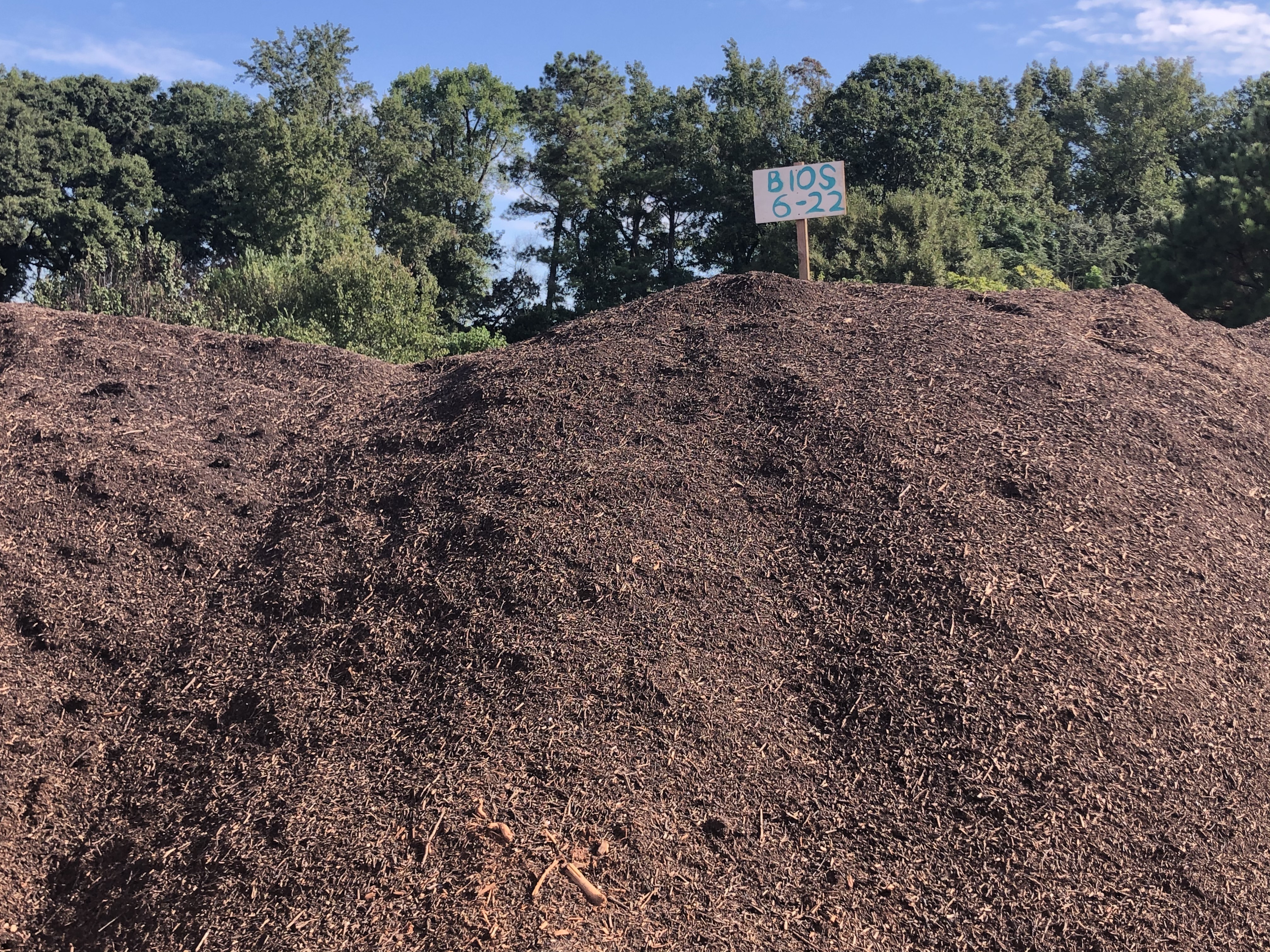 Know the ingredients before you start cooking
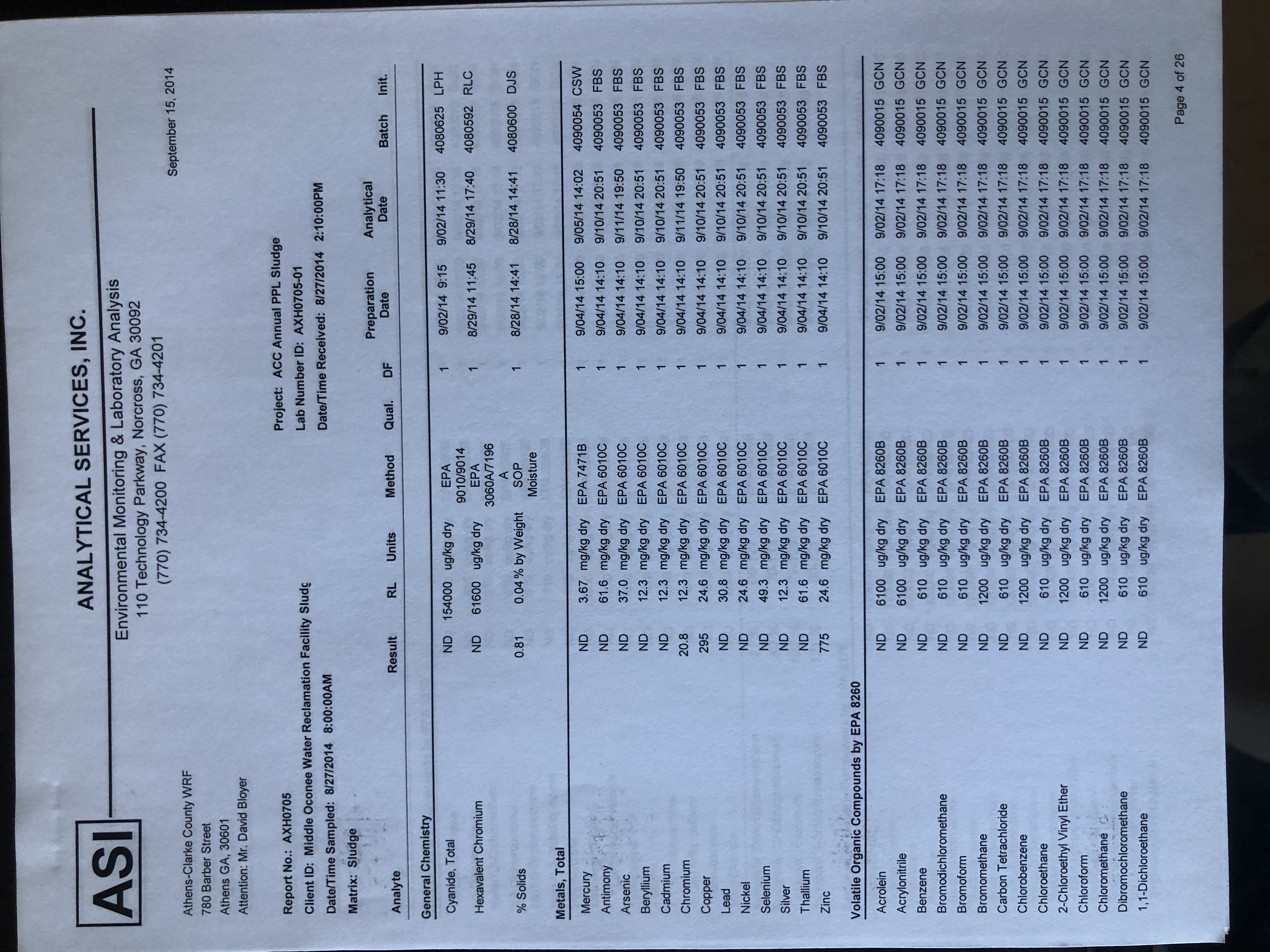 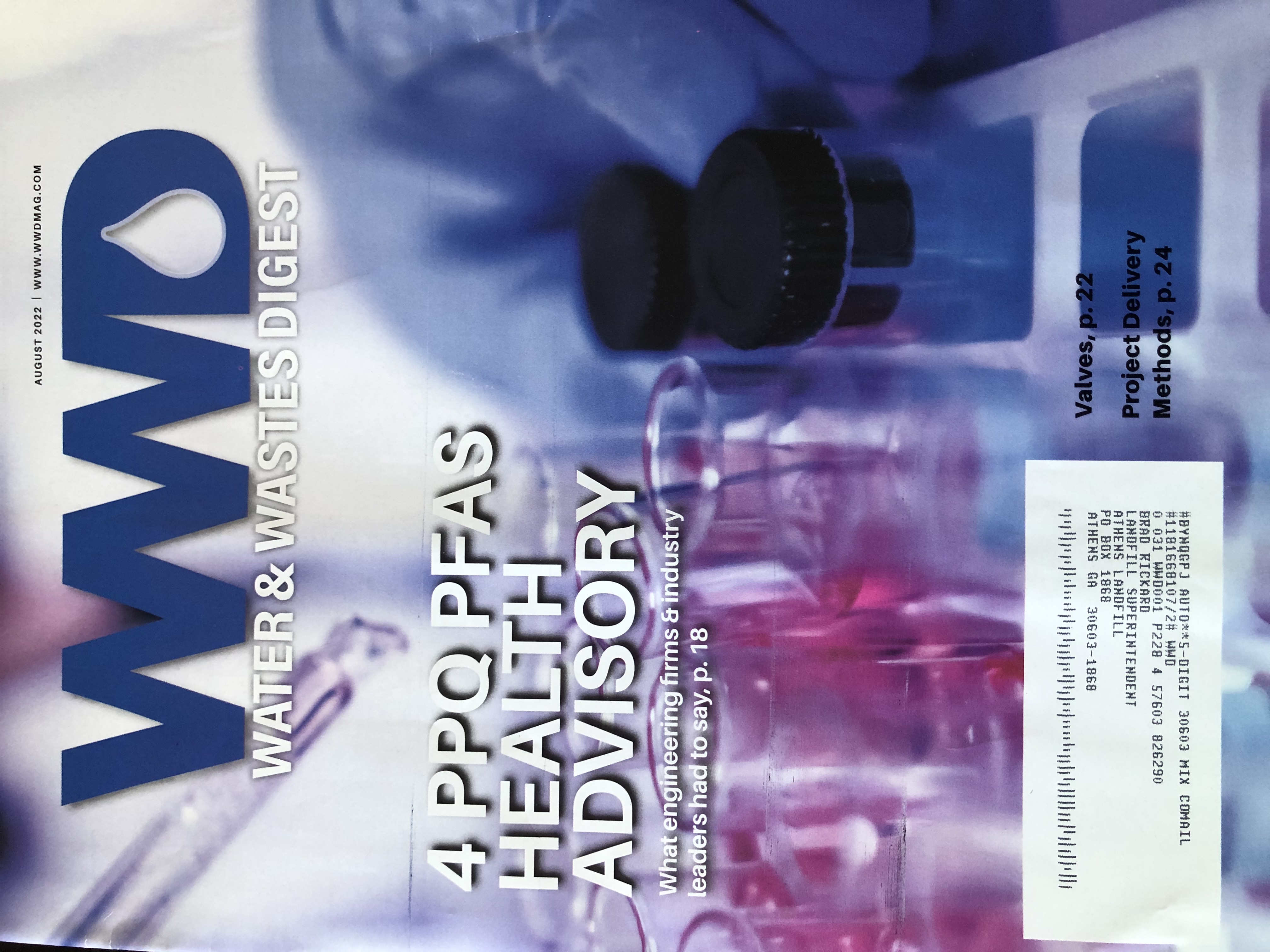 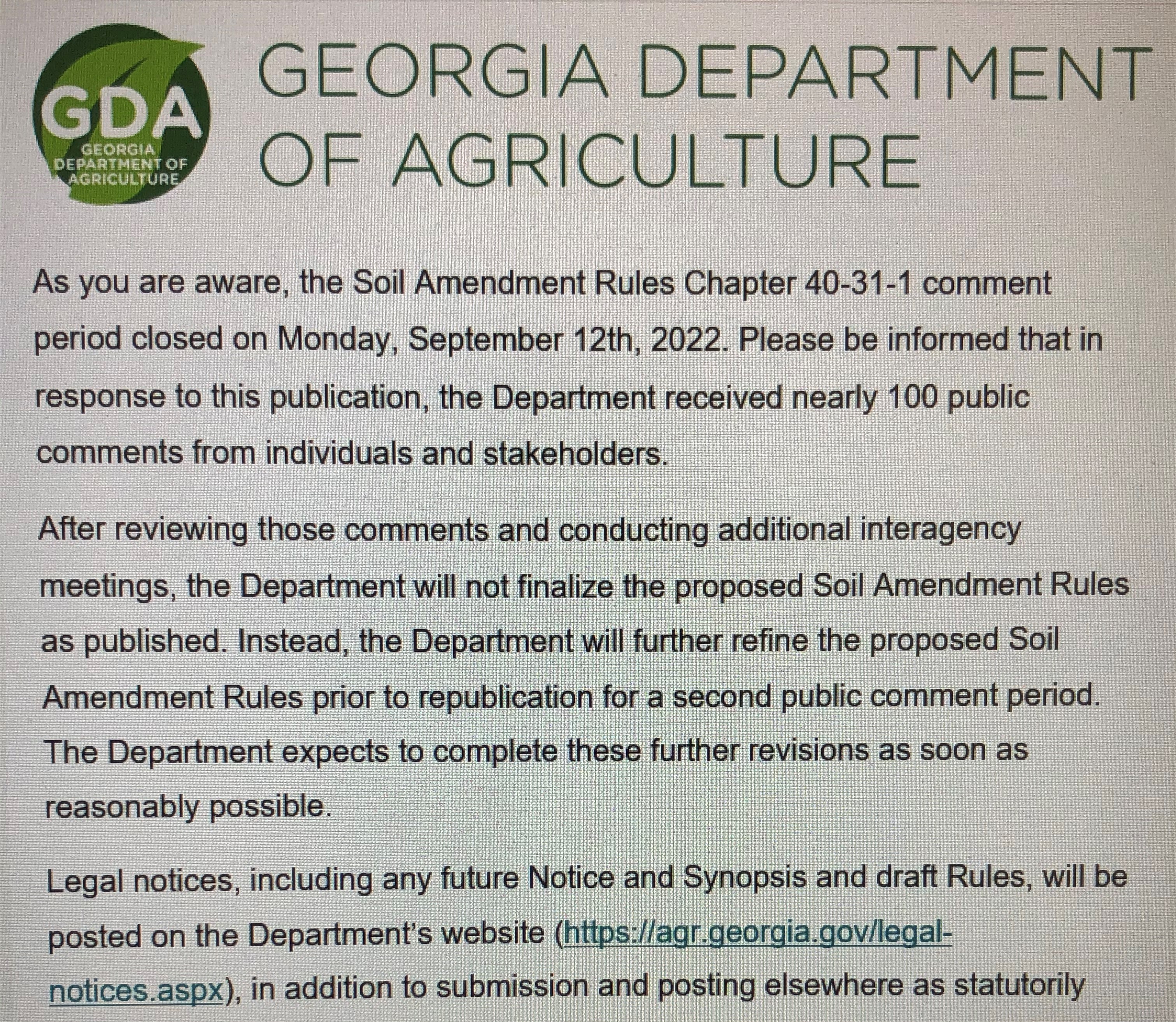 What’s NextSW wants a bigger truckWash/Container FacilityMore Food, Fans, PipesGrow our market	Social MediaCovered area?Conveyors?
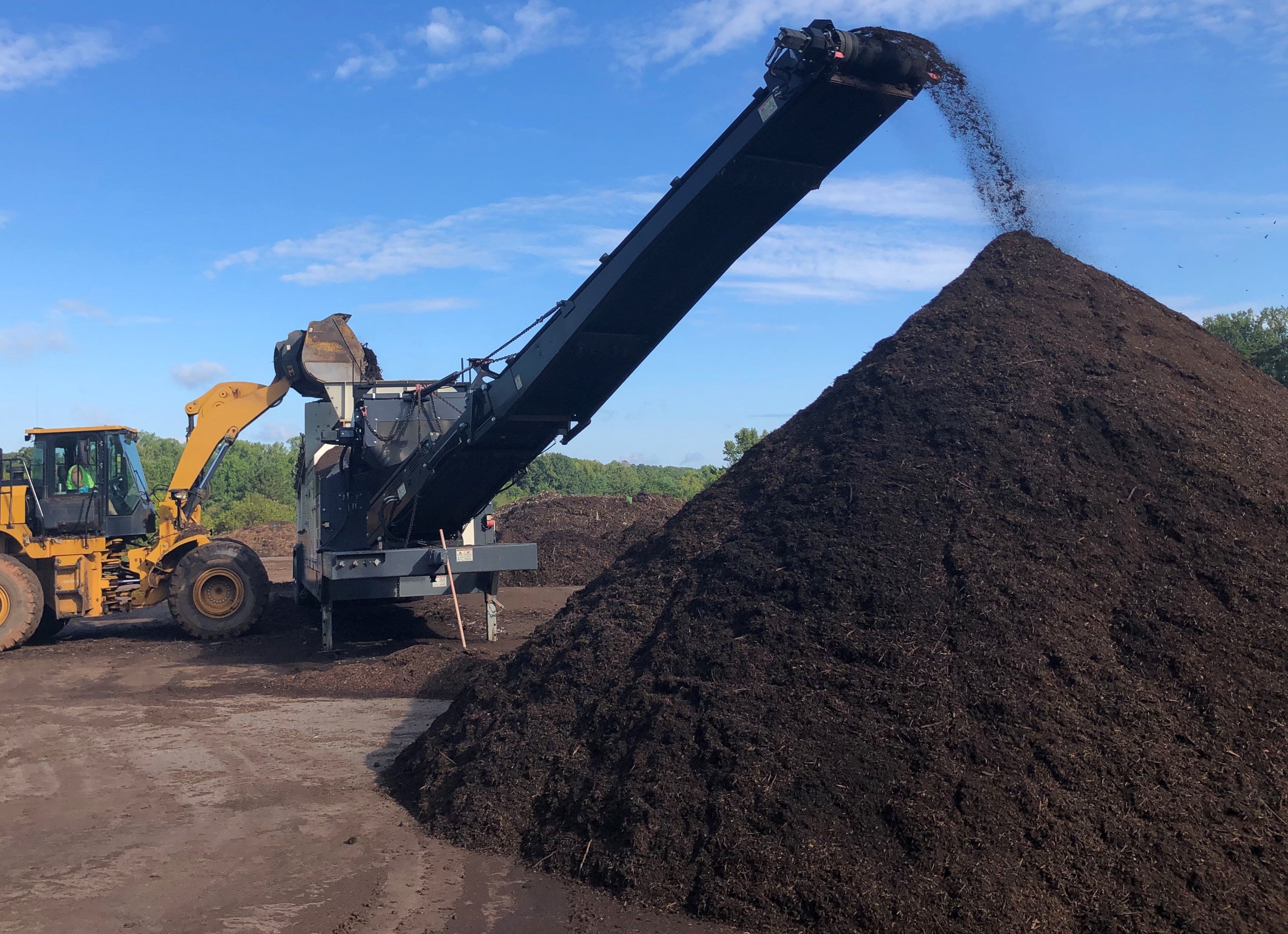